The Process of Cell Division
Section 10.2
Cell Division
What would happen if a cell simply split into two?

We would have no way of knowing if each new cell had a full compliment of genetic information.

Cell division in prokaryotic cells is a fairly simple procedure once the genetic information has been copied.

As Eukaryotic cells typically have multiple chromosomes division is more complex. 

Cell division is therefore split into two main components – Mitosis and Cytokinesis.
Mitosis
During Mitosis the cells genetic information is copied and 2 full copies of genetic information are separated from each other. 

Mitosis is also the source of new cells in a multicellular organisms.

It is considered asexual as the cells produced are exact copies of the original.
Mitosis
Cytokinesis
The second stage of cell division is known as cytokinesis.

This is when the cytoplasm of a cell is divided to form two daughter cells.
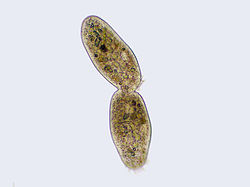 Chromosomes
In eukaryotic cells DNA is divided up into chromosomes, which carry the cells genetic information. 

Chromosomes consist of the genetic information in the form of DNA wrapped in proteins (histones).

During cell division the DNA is condensed into the visible form of a chromosome that we are more used to seeing.
Sister Chromatids
Before cell division each chromosome is replicated. This creates the double pronged image of “sister” chromatids that we are used to seeing in images.

During cell division the sister chromatids are separated leaving each new cell with a full compliment of genetic information.
Chromosomes
The Cell Cycle
The cell cycle is the series of events that cells go through as they grow and divide. 

During this cycle a cell grows, prepares for division, then divides forming two daughter cells. 

Each of these daughter cells then begins the cell cycle again.
The Cell Cycle
The Cell Cycle
The cell cycle consists of 4 phases. The 2 phases of division (mitosis and cytokinesis) take place during the 4th phase – M phase of the the cycle. 

The remaining 3 Phases are termed collectively interphase.

A copy of the genetic code (DNA) is made during the S phase.

The other two phases are G1 and G2. the G stands for gap but the periods are actually periods of intense growth.
G1, S, and G2 Phases
The G1, S, and G2 phase are collectively termed interphase. 

During the G1 phase cells undergo most of their growth. They increase in size and synthesize new proteins and organelles.

During the S phase chromosomes are replicated – creating sister chromatids.

The G2 phase is the shortest of the cell phases. During this phase many of the organelles and molecules needed for cell division are produced.
Interphase
The M Phase
During the M phase the cell undergoes the process of mitosis and cytokinesis

Mitosis is sub divided into four phases; prophase, metaphase, anaphase, telophase.

Once these phases are complete the cell undergoes cytokinesis.
Mitosis
Prophase
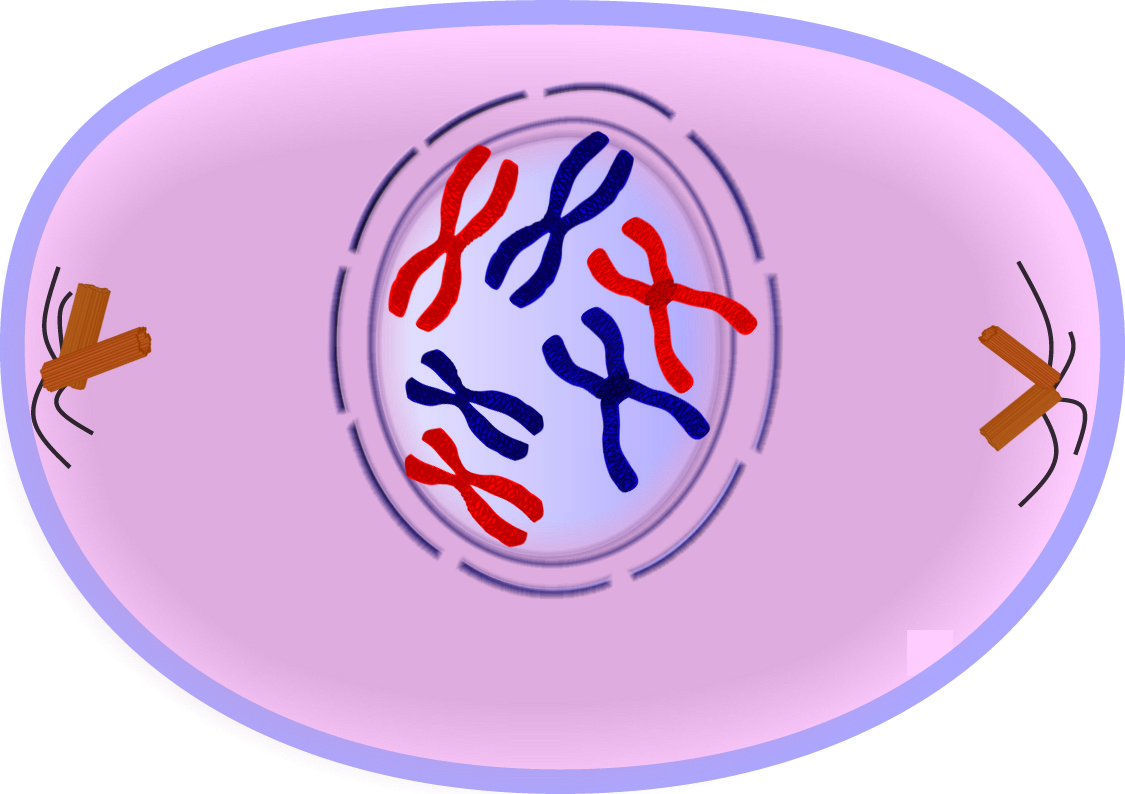 Prophase
The chromatin condenses into chromosomes
The centrioles separate, move to the polls and a spindle begins to form. The centrioles lie in regions called the centrosomes
The nuclear envelope breaks down
Centrioles
Centrioles: two tiny structures located in the cytoplasm near the nuclear envelope that separate and take up positions on opposite sides of the cell.

Centrosomes: the region where the centrioles lie that helps organize the spindle

Spindle: fanlike microtubule structures that help separate the chromosomes.
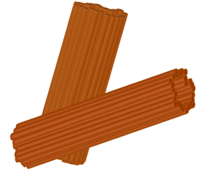 Centrosomes
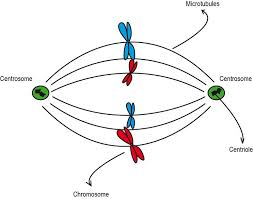 Metaphase
The chromosomes line up across the center of the cell. This is termed the meta-phase plate

Each chromosome is connected to a spindle fiber at its centromere

Remember these ‘phases’ are a dynamic process and division moves from one phase to the next seamlessly
Pro-metaphase
Metaphase
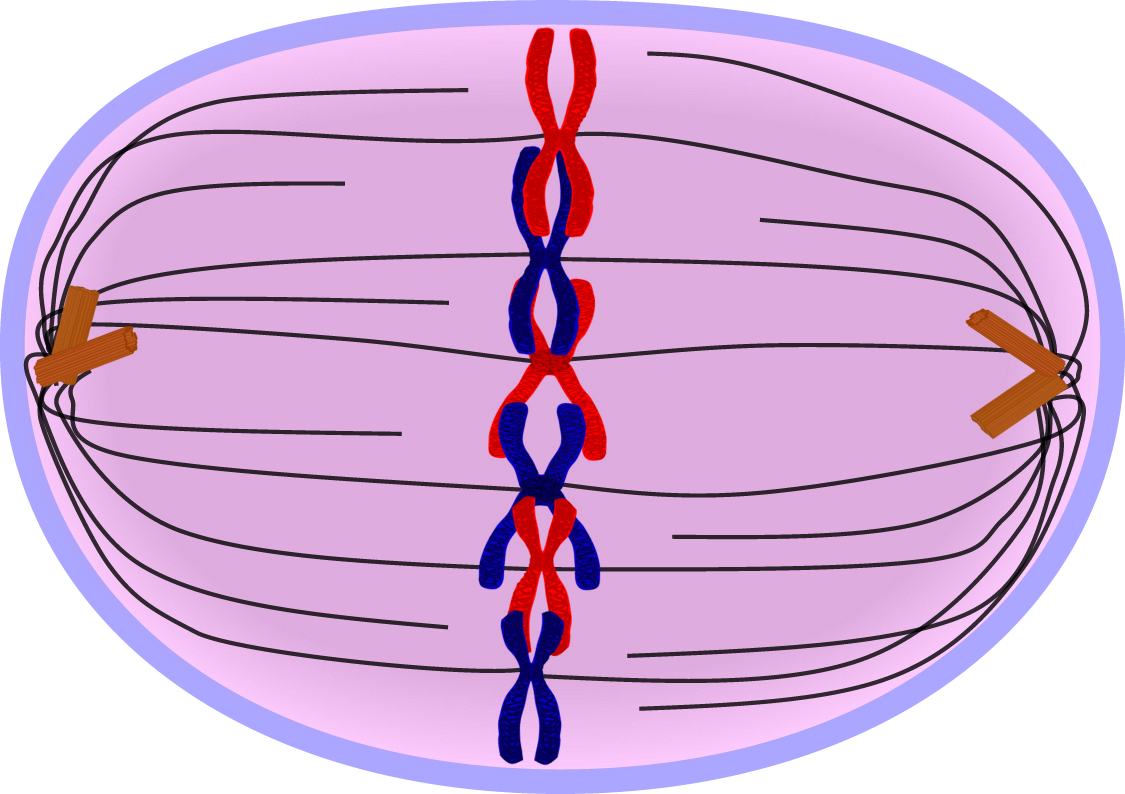 Anaphase
The centromeres that join the sister chromatids split – the sister chromatids become individual chromosomes.

The chromosomes continue to move apart until they have separated into two groups near the poles of the spindle

Anaphase ends when the chromosomes stop moving
Anaphase
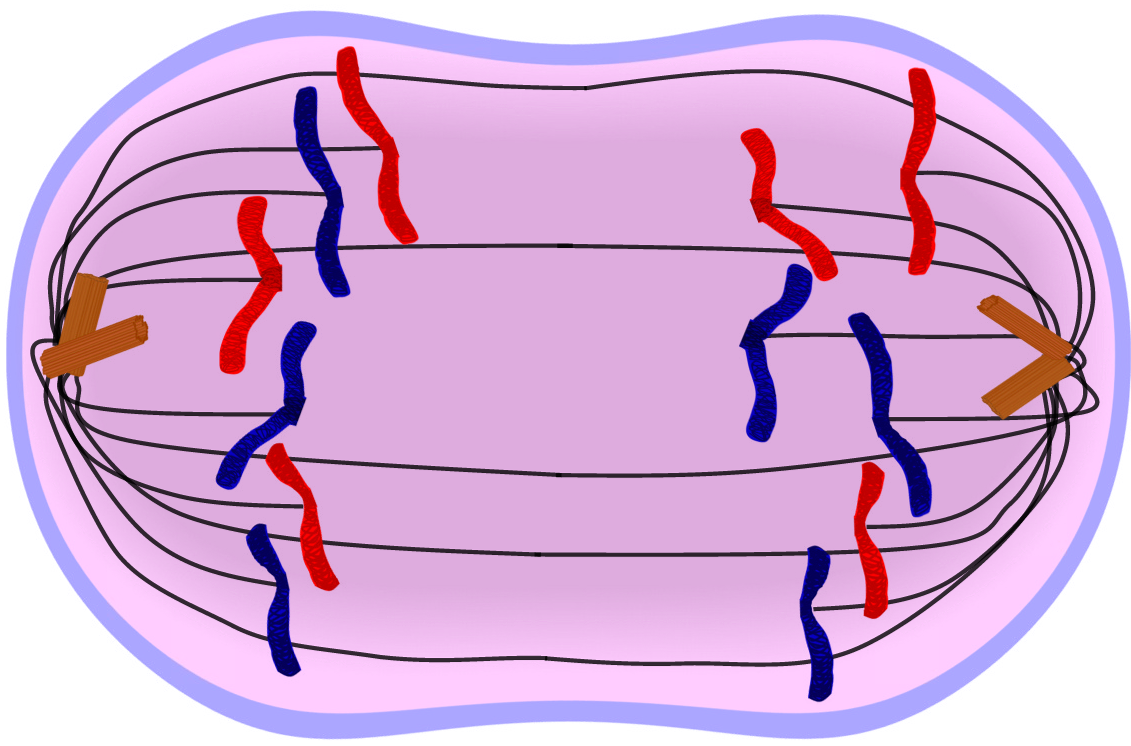 Telophase
The chromosomes begin to disperse into a tangle of dense material (chromatin)

A nuclear envelope reforms around each cluster of chromosomes

The spindle begins to break apart and a nucleolus becomes visible in each daughter nucleus

Mitosis is complete but cell division is not yet over.
Telophase
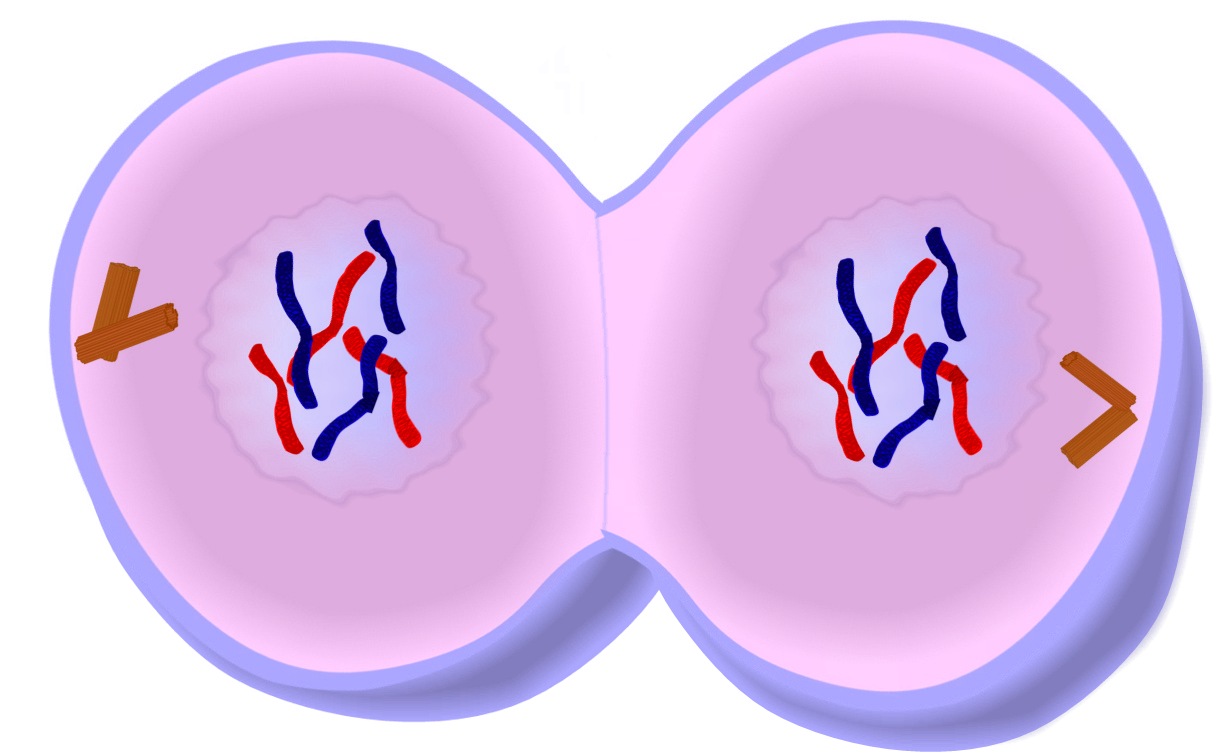 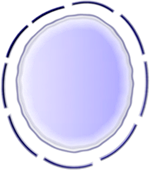 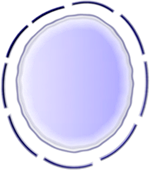 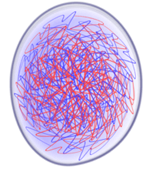 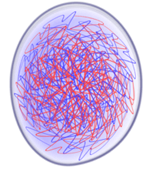 Cytokinesis
After mitosis we are left with two nuclei each with identical copies of chromosomes. 

Cytokinesis is the division of the cytoplasm and will complete the M phase. 

In animal cells the cell membrane is drawn in until the cytoplasm is pinched of into two equal parts. 

In plants a cell plate forms. This plate develops into a membrane and then a cell wall begins to form in the cell plate.
Cytokinesis
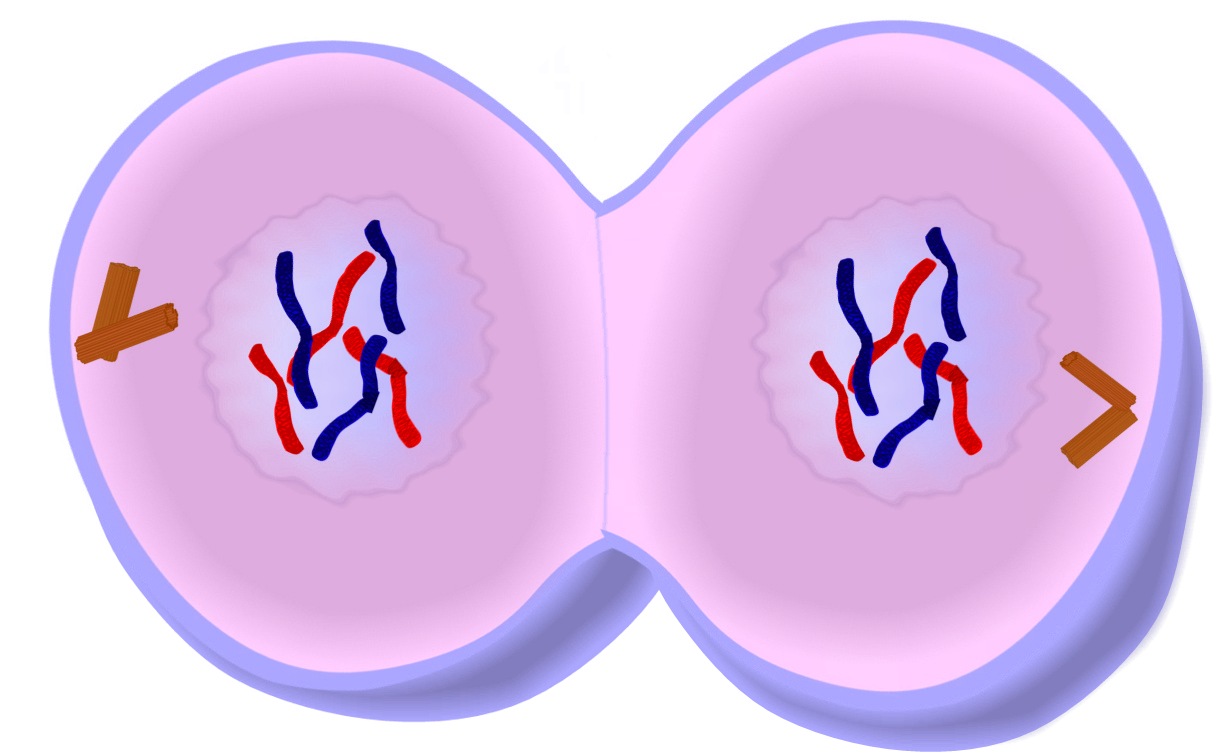 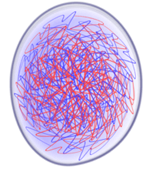 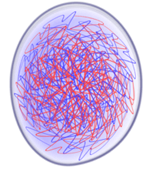 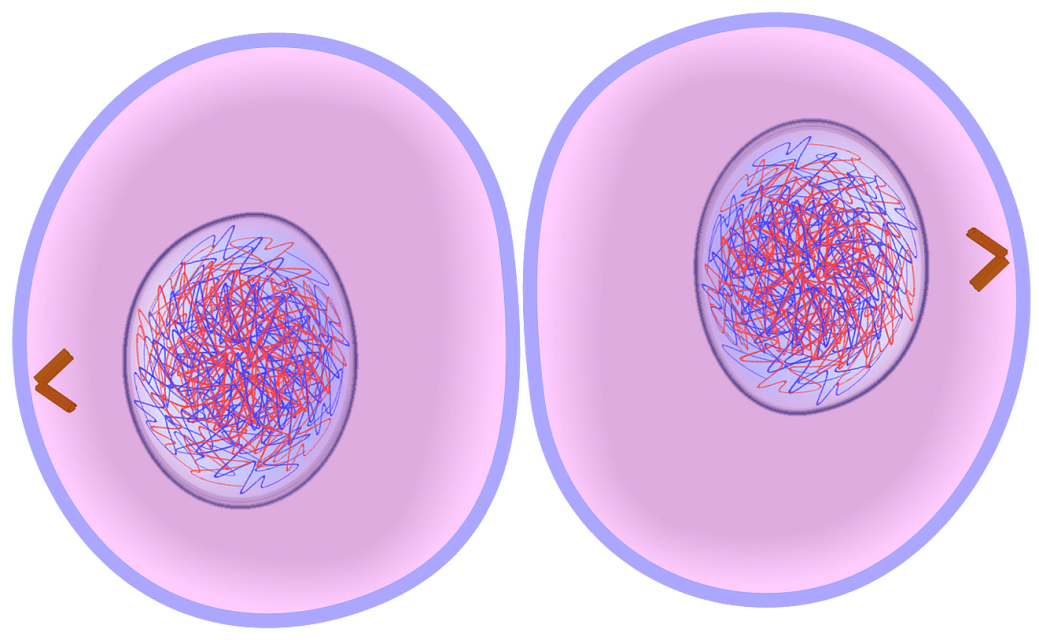 Mitosis Overview
Interphase – G1
Interphase – S and G2
Prophase
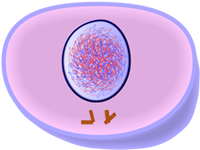 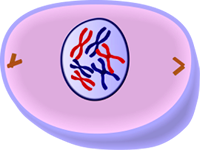 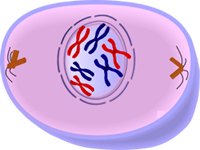 Pro-metaphase
Metaphase
Anaphase
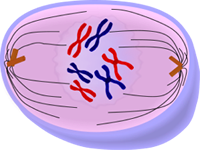 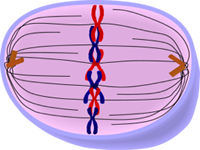 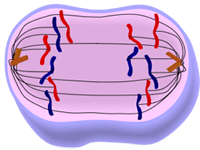 Telophase
Cytokinesis
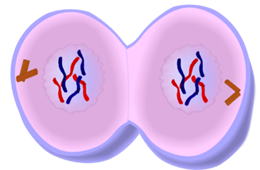 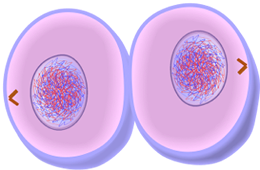 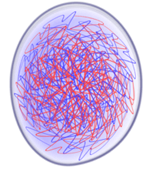 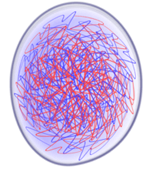 Late Interphase (G2)
Early prophase
Prophase
Pro-metaphase
Metaphase
Anaphase
Telophase
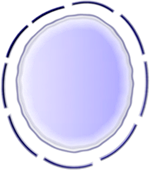 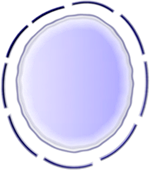 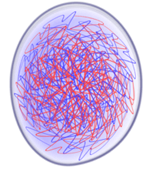 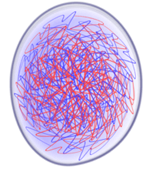 Cytokinesis
Cell Division Overview
Websites
Cell division

Mitosis
http://www.youtube.com/watch?v=VGV3fv-uZYI&list=PLB261A77941D856DC